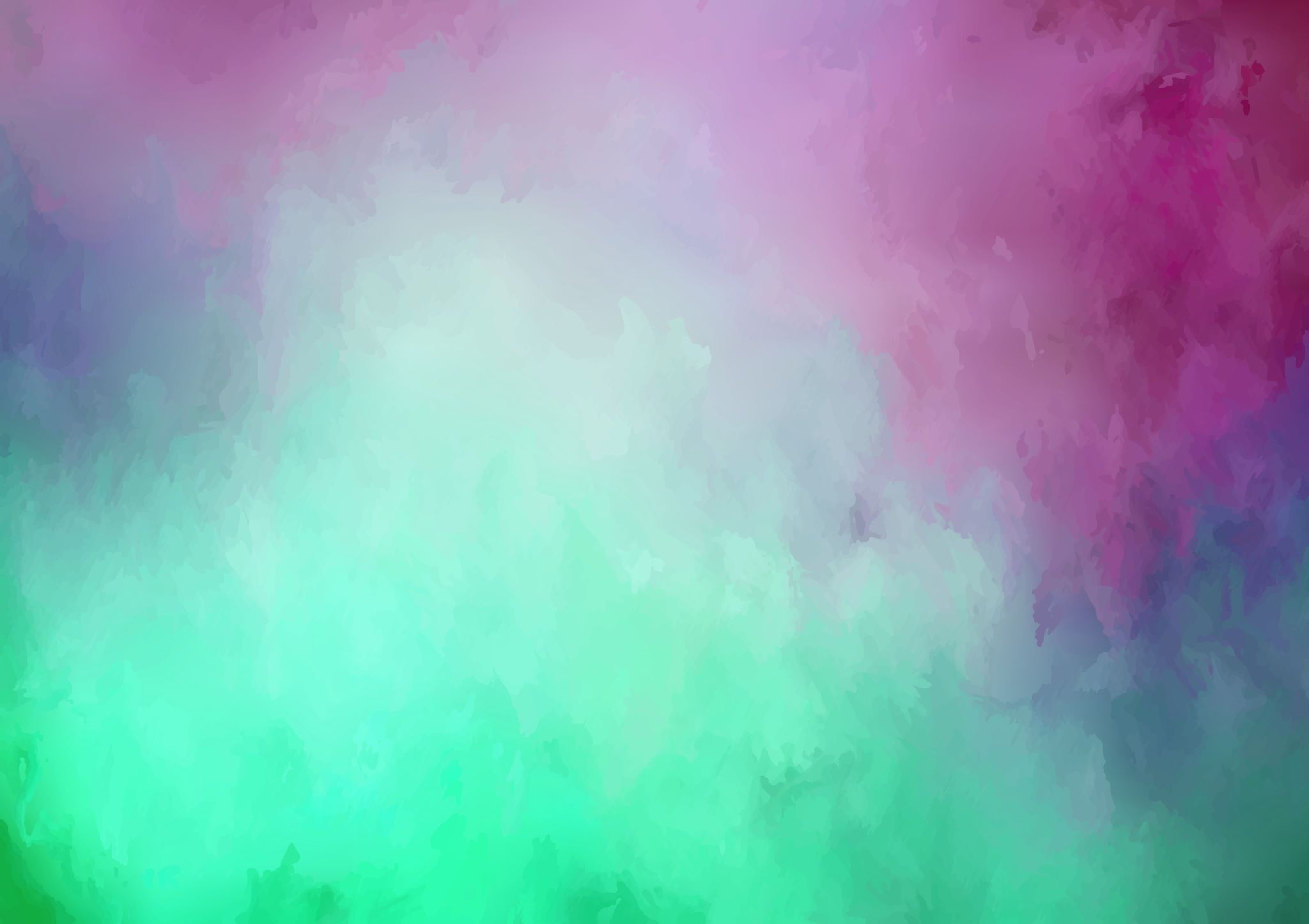 Ante la violencia de género no te laves las manos
(Así hicimos el jabón)
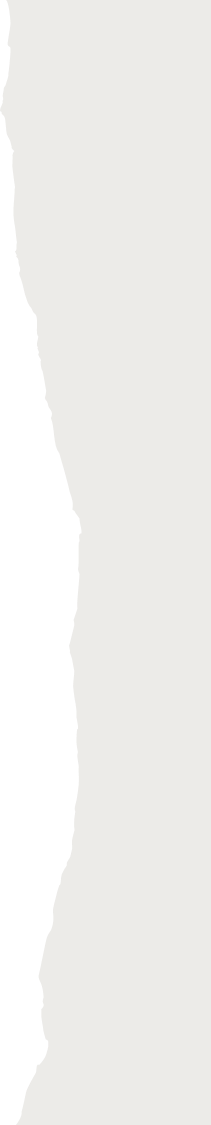 Aceite usado, Sosa, agua y…
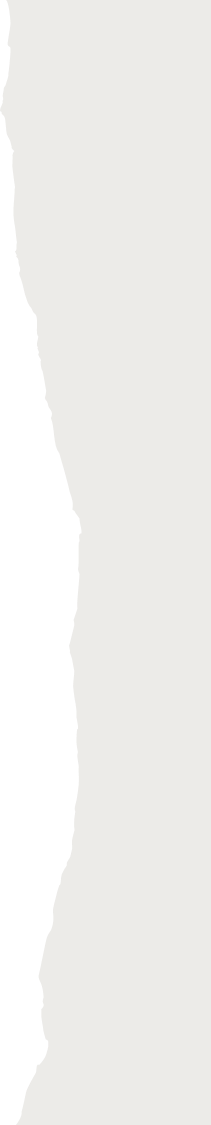 … Alumnado con ganas de trabajar
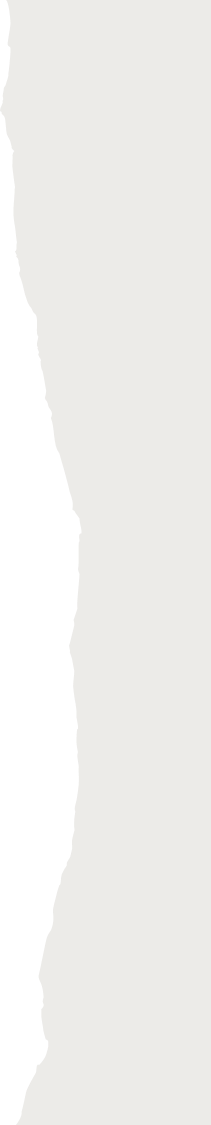 En 10 litros de agua vamos disolviendo 1 kg de sosa. Observamos que la mezcla se calienta.
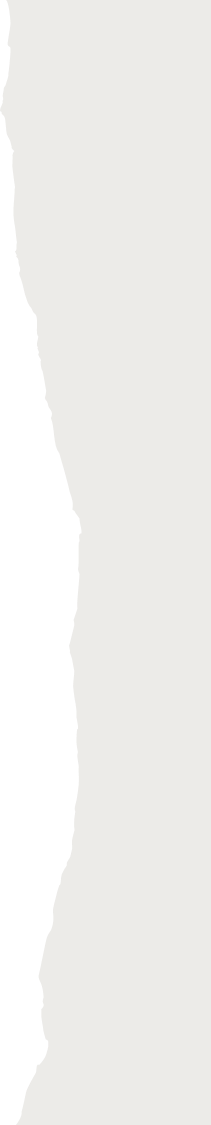 Sin parar de remover, Añadimos los 5 litros de aceite, bien filtrado para que no tenga posos.
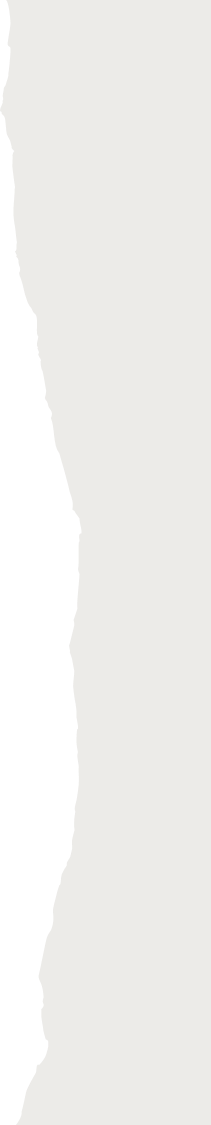 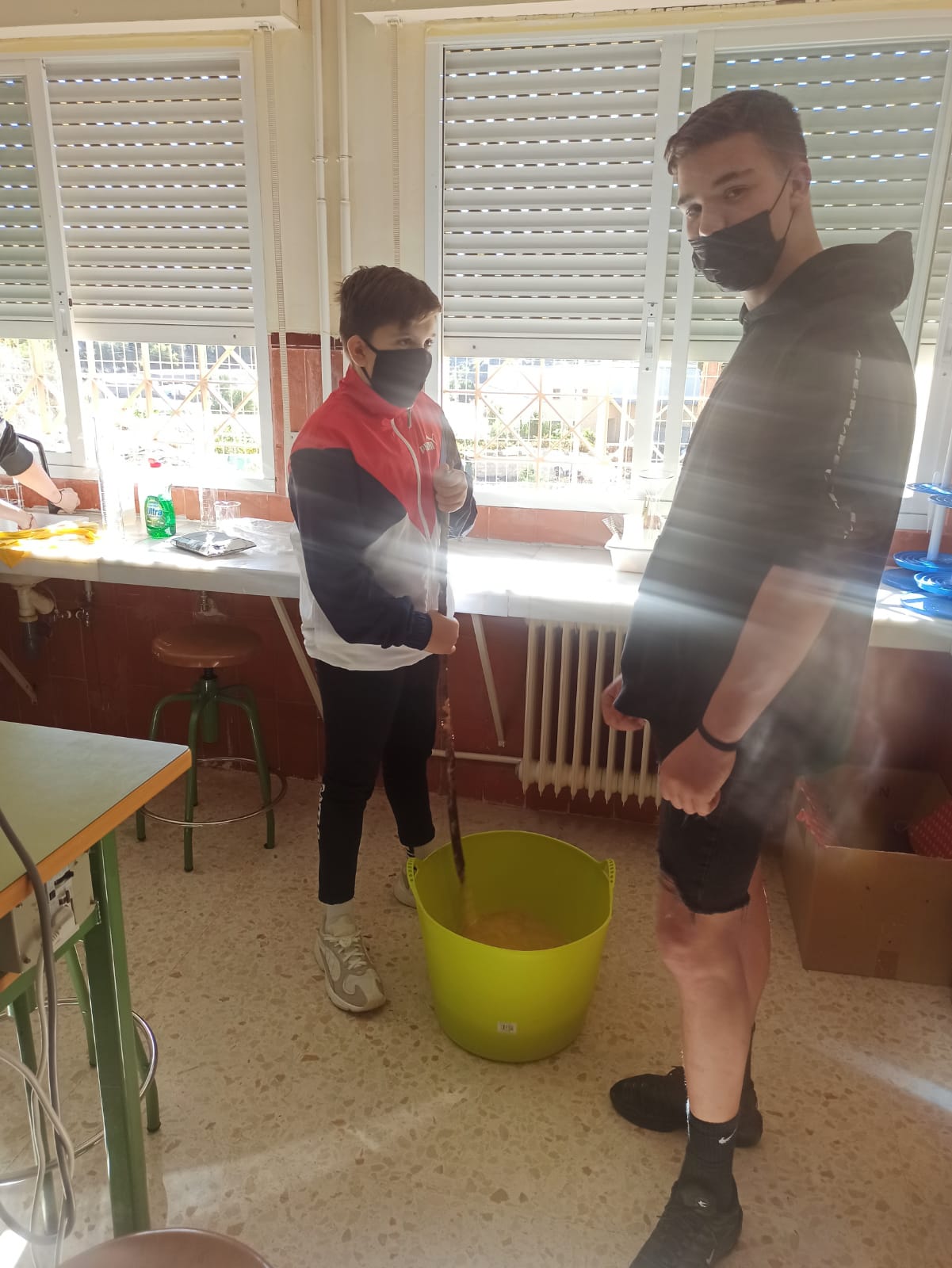 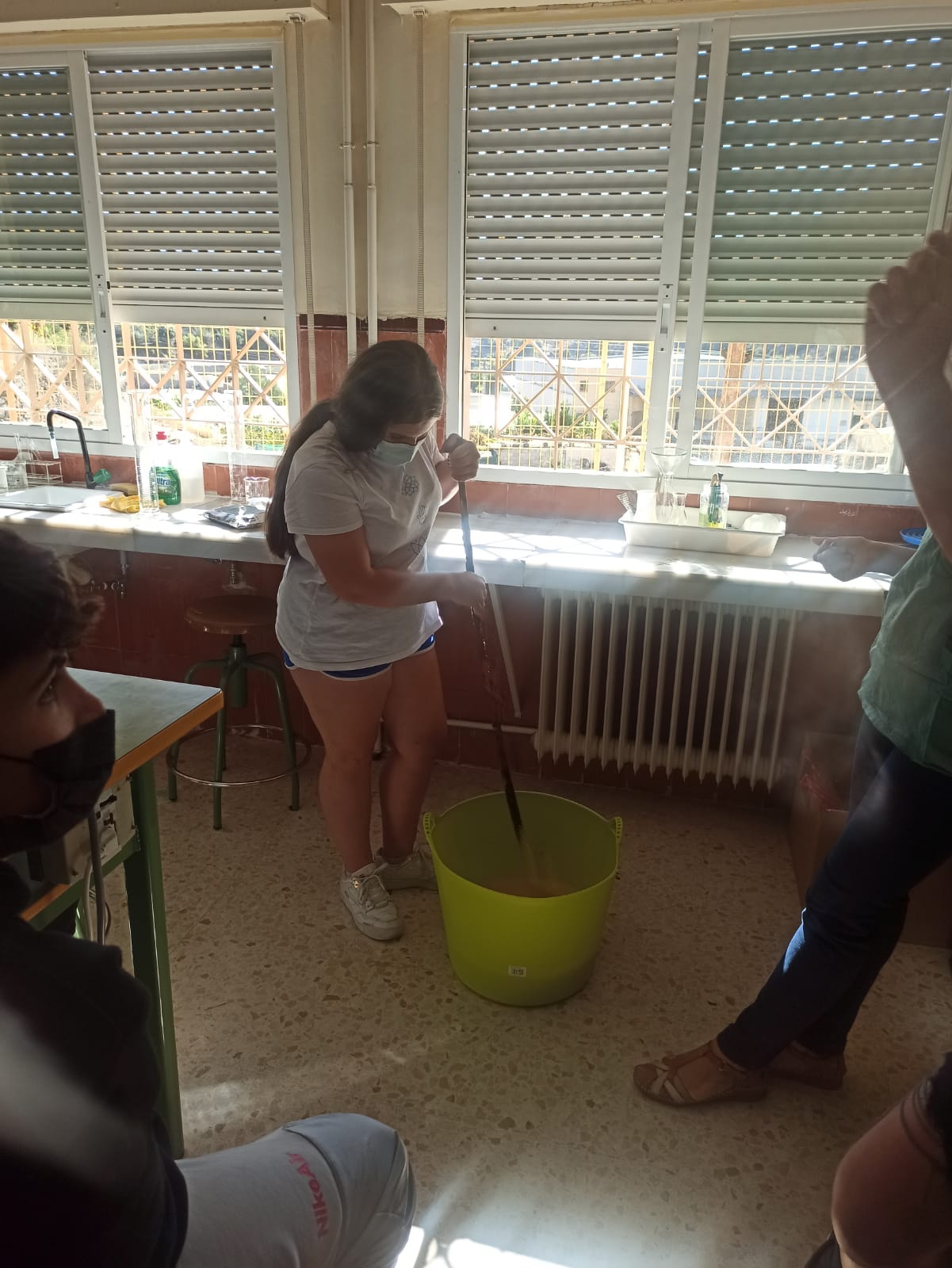 Seguimos moviendo, (sin cambiar la dirección del giro)Aproximadamente, durante una hora.
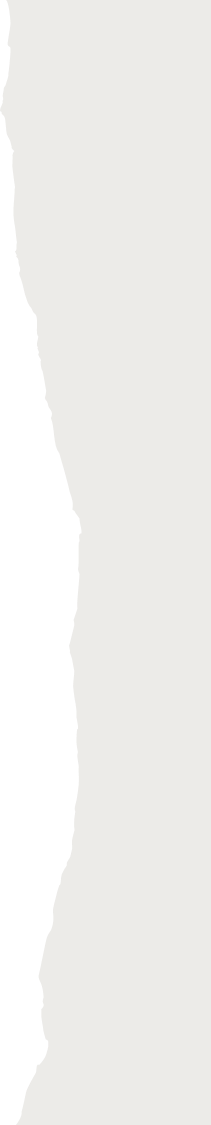 Ponemos el jabón en envases. su color todavía es amarillento
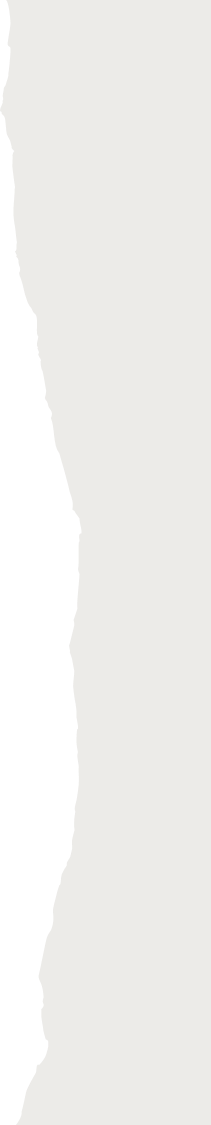 Los envases son diversos, nuestros jabones tendrán diferentes formas.
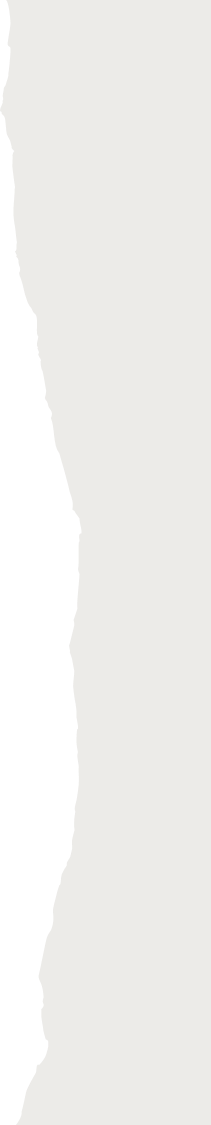 Unos 5 días después ya tiene un color más blanco, ha espesado y podemos cortarlo.
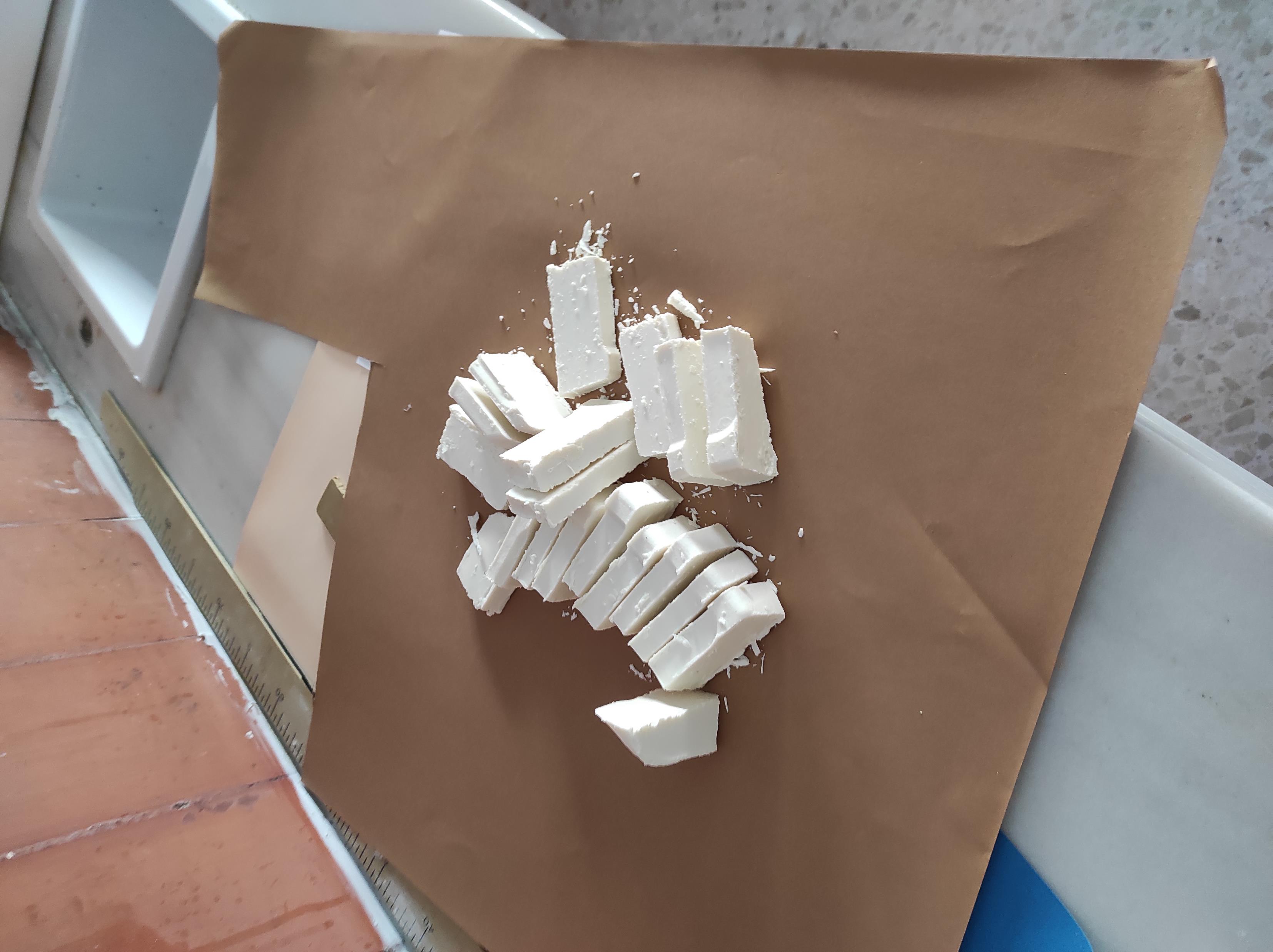 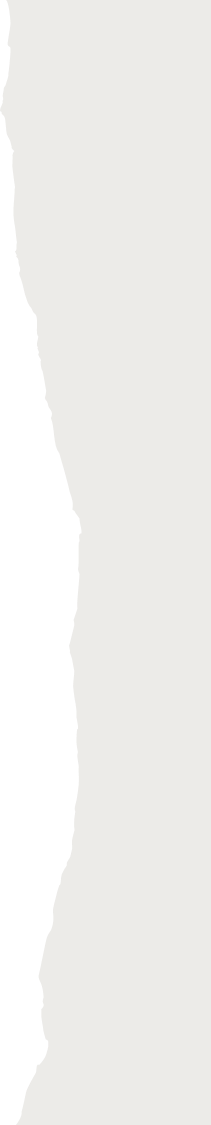 Lo envolvemos en papel absorbente para ayudar a que seque antes. Hay que dejar que pase, al menos, un mes antes de usarlo.
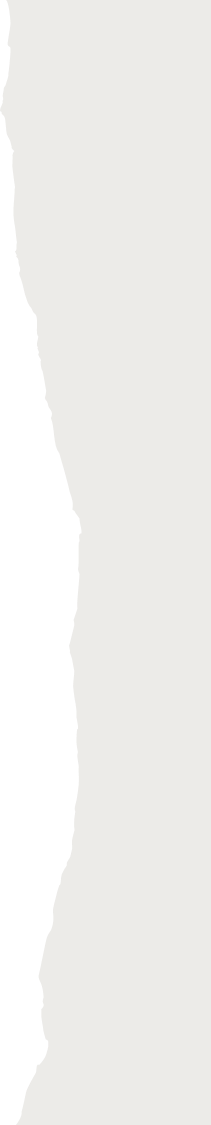 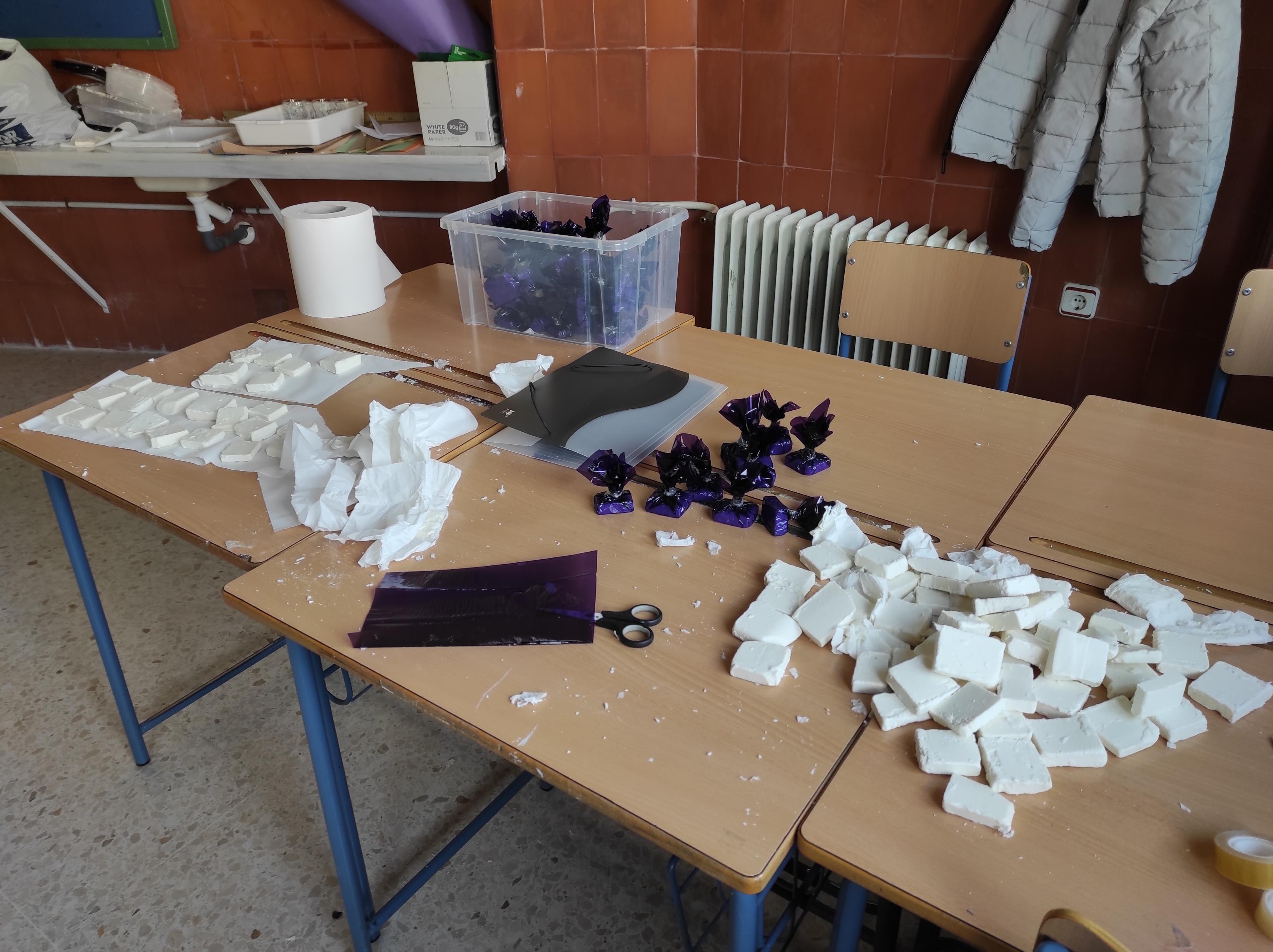 Comenzamos a envolver.
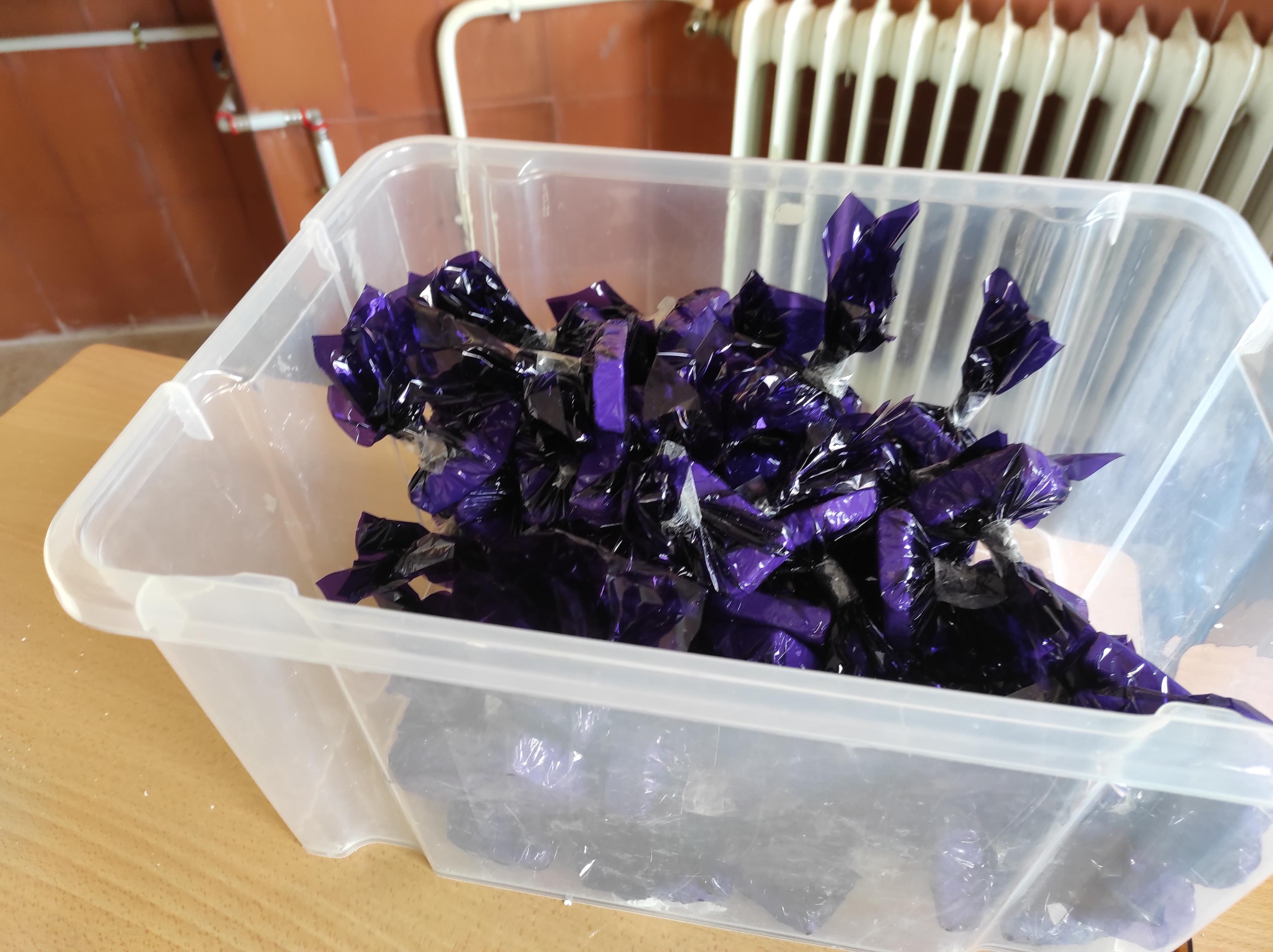 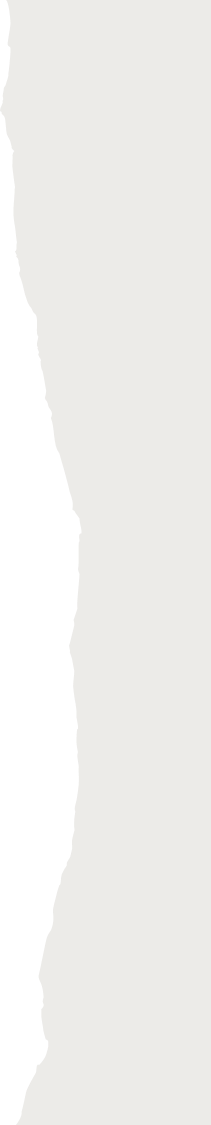 ¡Listos para regalar!